Lecture 13Other Protocols
CE346 – Microprocessor System Design
Branden Ghena – Fall 2023
Some slides borrowed from:Josiah Hester (Northwestern), Prabal Dutta (UC Berkeley)
Administrivia
Place hardware orders ASAP!
12 out of 23 groups have done so
Can’t start your project if you don’t have any hardware…


No lab this Friday! Everybody enjoy your extra time!
And use it to work on projects!

We’ll hold open office hours on future Fridays
2
Administrivia
Lecture schedule for the rest of the quarter
Thursday (11/09) – Wireless Communication

Tuesday (11/14) – Nonvolatile Memory & Energy Management
Also the final quiz

Thursday (11/16) – Microprocessors + Wrapup

Tuesday (11/21) – Embedded Systems Research
Tuesday before Thanksgiving

Tuesday (11/28) & Thursday (11/30) – Project Office Hours
3
Today’s Goals
Discuss more advanced wired communication protocols
With a little less detail
Just give a taste of what they are like

Think about higher-layer concerns like data routing, interpretation, and reliability
4
Outline
USB

CAN

Bit-banging
1-wire
Neopixel LED strips

Video Protocols
VGA
HDMI
5
USB references
USB in a NutShell
https://www.beyondlogic.org/usbnutshell

Other stuff I found useful
https://www.usbmadesimple.co.uk/
http://kofa.mmto.arizona.edu/stm32all/blue_pill/usb/an57294.pdf
https://en.wikipedia.org/wiki/USB
6
Universal Serial Bus (USB)
Pervasive wired communication protocol
Universal accurately applies!
Targets predominantly external devices over a plug/cable

Good combination of simple and capable
Base version for simple devices does not require too muchin terms of pins or resources
More complex versions can transfer a significant amount of data
These grew organically over time though

Great support for interoperability
Generic device profiles that allowed for plug-and-play
Supported by OS initiatives to include driver software
7
USB is a layered protocol
USB protocol describes how to:
Electrically send bits
Send frames of multiple bytes
Communicate data between two devices
Communicate specific application data (through device classes)

Much more complicated, compared to others
SPI: only how to electrically send bits
UART and I2C: how to send frames of bytes
8
Roles and topology
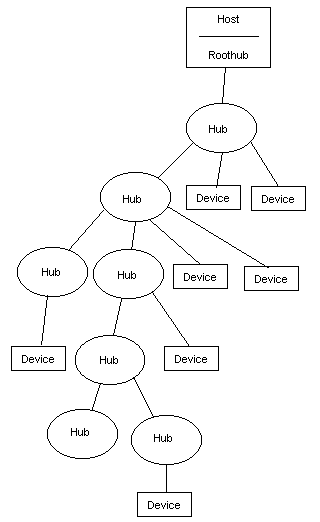 Hosts and Devices
USB On-The-Go allows host negotiation
Added later. Support devices like smartphones

Host is in charge of communication (“Upstream”)

Devices provide various capabilities Host caninteract with (“Downstream”)

Tiered star topology
Host connects to hubs, which connect to devices
Up to 127 devices per hub. Up to 5 layers of hubs
9
USB Outline
Low-layer details
How are bits sent
How are packets (collections of bits) sent

Higher-layer details
How do we interact with devices
How do we determine what devices are and how they work
10
USB signals
Four signals
Vbus (5 volts, can power devices)
D+
D-
Ground

D+/D- are a differential pair
Signals are inverses of each other
Usually, occasionally act separately to signal special conditions
Increases voltage difference between states (5 - -5 = 10 volts)
Wires are twisted to avoid interference
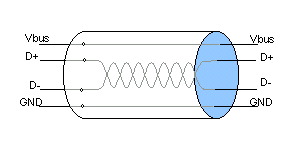 11
Synchronizing data
No clock signal!! How is USB so fast?
Partially EE magics: better receivers, matched wire impedance
Partially easier to distinguish signal states
Also guaranteed transitions, which allow resynchronization

Transitions are used to denote data (non-return-to-zero inverted)
With guaranteed transition in within every 8 bits (bit stuffing)
Allows clocks on the two devices to synchronize
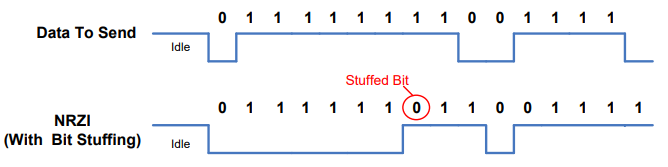 12
USB speeds
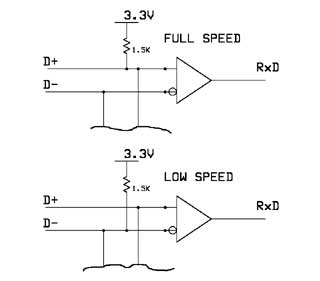 USB 1.0
Low Speed: 1.5 Mbps
Not clear if this is used anymore
Full Speed: 12 Mbps
Microcontrollers tend to support Full Speed
We’re focusing on details from it
USB 2.0
High Speed: 480 Mbps
USB 3.0+
Super Speed: 5-20 Gbps
Adds multiple parallel data connections
Pull-up resistors allow for detection of a plugged device
Also identify speed
13
USB interactions
Reading data from Device
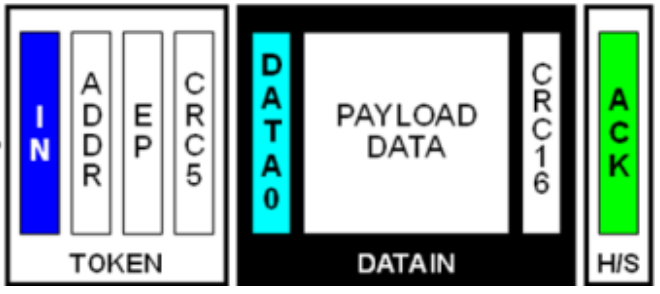 General transaction format
Host sends a Token packet: identifies transfer direction and device
Host or Device send data depending on direction
Other side acknowledges receipt of data


Like a maxed-out version of the I2C transaction pattern
Host always initiates communication
Writing data to Device
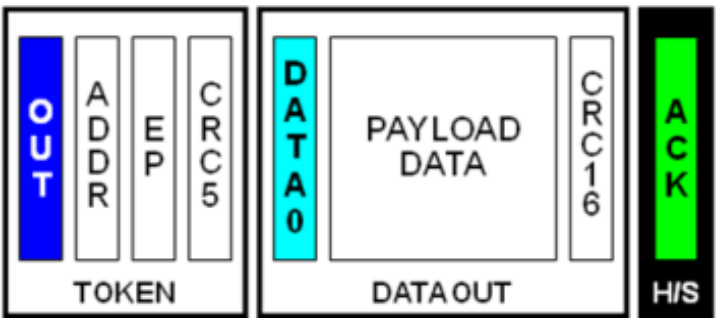 14
USB token packets
Packet fields
Sync field, allows transmitter and receiver clocks to synchronize

Packet ID, determines what type of packet is being sent
Token type: Setup device, Read from device, or Write to device

Address+Endpoint to identify Device

CRC, (Cyclical Redundancy Check) to detect bit errors
5-bit CRC
15
USB data packets
Packet fields
Sync field, allows transmitter and receiver clocks to synchronize

Packet ID, determines what type of packet is being sent
Data: application data

Data, up to 1023 bytes (full speed, often capped at 64 for microcontrollers)

CRC, (Cyclical Redundancy Check) to detect bit errors
16-bit CRC
16
Cyclic Redundancy Check (CRC)
Determines if the data received matches the data sent
CRC value is calculated on original data and appended to message
CRC value is recalculated on the received data
Value appended to message and value recalculated MUST match

Essentially some kind of hash operation
Turns many bits into some smaller number of bits that are unique-ish

CRC algorithms are:
Particularly good at single bit errors AND contiguous bit errors
Relatively simple to calculate
Very widely used in communication
17
Break + Question
Reading data from Device
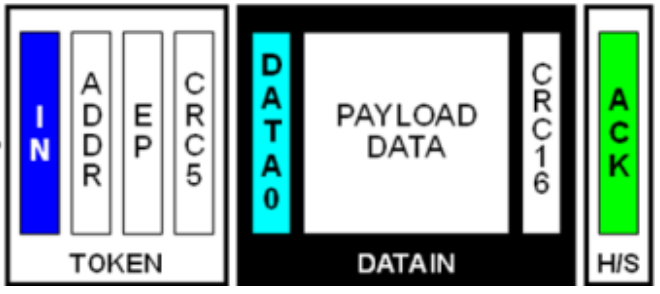 Why have two CRC values?
Writing data to Device
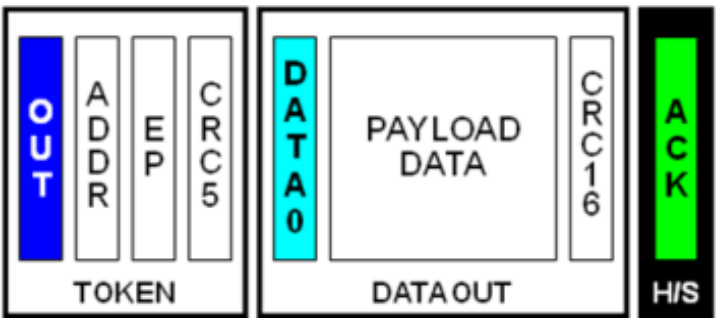 18
Break + Question
Reading data from Device
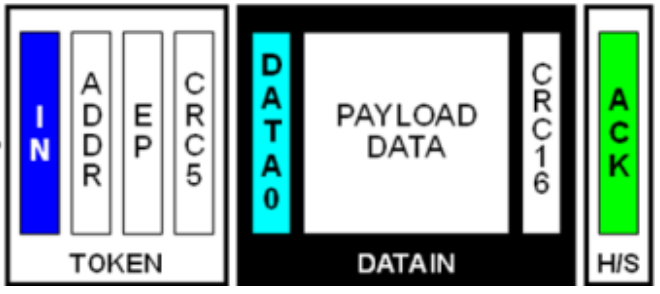 Why have two CRC values?

Devices that aren’t addressed want to be able to determine that right away without reading all of the data

For reading, data is sent by two different devices, so it needs two CRCs
Keep writes the same for symmetry
Writing data to Device
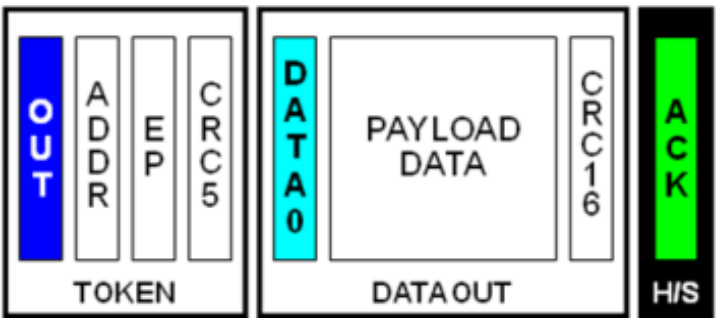 19
USB Outline
Low-layer details
How are bits sent
How are packets (collections of bits) sent

Higher-layer details
How do we interact with devices
How do we determine what devices are and how they work
20
Interacting with USB devices
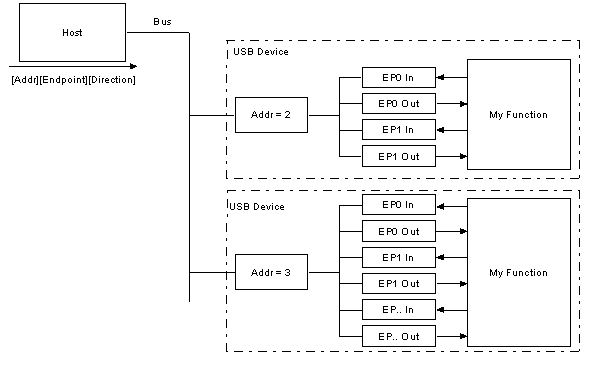 Each Device is given a separate address on the bus

Each Device also has a number of Endpoints
Logical communication channels
Direct data and guide communication patterns
21
USB endpoint types
Interrupt transfers
Guaranteed latency, small amounts of data
Important sensor data (mice and keyboards)
Polled frequently by Host

Bulk transfers
Sporadic large transfers, reliable communication
General reading/writing of data (flash drives and USB serial)
Polled by Host whenever there is available bandwidth

Isochronous transfers
Guaranteed data rate, unreliable communication
Continuous data streaming (audio and webcams)
Polled frequently by host
22
USB control endpoint
Every USB Device has a special Control endpoint as well

Used for setting up the USB Devicedriver on the Host

Initializing a Device
Host sends SETUP transaction requestingdevice descriptor
Host performs IN transaction to readdevice descriptor
Host performs OUT transaction to writedevice status
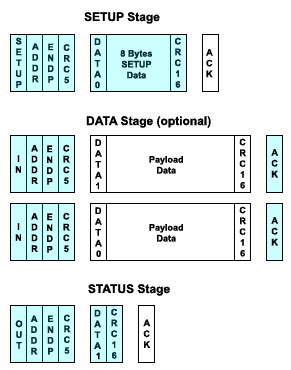 23
USB device descriptors
Packed version of tree structure describing the device
Interfaces it provides
Endpoints associated with each interface
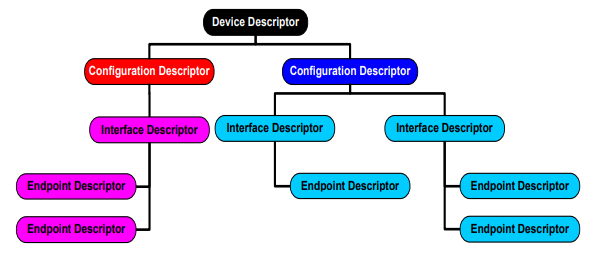 24
Example Microbit
Interface: Communications, Abstract (modem), CDC
Endpoint: 3, IN, Interrupt

Interface: CDC Data, CDC DATA interface
Endpoint: 1, IN, Bulk
Endpoint: 2, OUT, Bulk

Interface: Vendor Specific Class, Subclass, Protocol
Endpoint: 5, IN, Bulk
Endpoint: 4, OUT, Bulk

Interface: Mass Storage, SCSI, MSD interface
Endpoint: 7, IN, Bulk
Endpoint: 6, OUT, Bulk
Virtual serial device
SEGGER JTAG interface
USB external filesystem
25
lsusb output
lsusb
List USB devices


Combine with –s flag to select a single device
Combine with -v flag for verbose mode with more information
26
Minimal virtual serial USB Device
Virtual Serial Device
Endpoint 0: Control, IN/OUT
Respond to IN requests by setting up OUT with a buffer of descriptor data of the correct size

Endpoint 1: Interrupt, IN
Needed for serial modem controls, just ignore it

Endpoint 2: Bulk, OUT
Connect to buffer from _write() (just takes raw characters)

Endpoint 3: Bulk, IN
Connect buffer to _read() (just provides raw characters)
27
HID USB Device (Human Interface Device)
Used for human interaction devices, like keyboard/mouse




“Report” structure is provided over Interrupt IN endpoint
Or on demand via Control IN endpoint
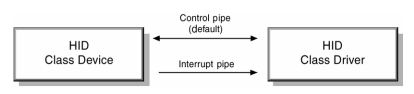 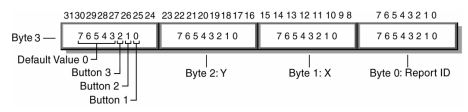 Example mouse with x,y and three buttons
28
USB summary
Specification for fast data communication
Specification for interacting with abstract device types
Connects correct driver to interpret and send data

Pros
Very fast
Very interoperable
Cons
Hardware and software are way more complex than simple protocols like UART, SPI, and I2C
Not very energy efficient
29
nRF52 USBD
Implements USB Device (not Host)
Control endpoint
14 bulk/interrupt (7 IN, 7 OUT)
64-byte transfers
2 isochronous (1 IN, 1 OUT)
1023-byte transfers

Full-speed USB
With 5 volt signals
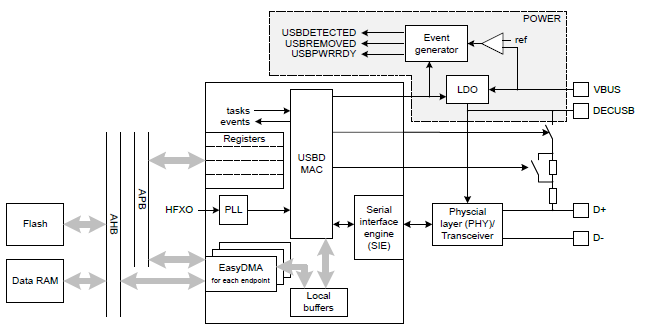 30
Break + Question
What are the ramifications of many USB devices sharing a bus?
Consider: throughput and latency




What if I really had 127 USB mice on a single USB hub?
What if it was microphones instead?
31
Break + Question
What are the ramifications of many USB devices sharing a bus?
Consider: throughput and latency

Devices need to share bandwidth
Also devices are “polled” one-at-a-time

What if I really had 127 USB mice on a single USB hub?
What if it was microphones instead?

You might saturate the data throughput capabilities!
32
Outline
USB

CAN

Bit-banging
1-wire
Neopixel LED strips

Video Protocols
VGA
HDMI
33
Controller Area Network (CAN bus)
Designed for highly reliable interactions within a vehicle

Multi-master with arbitration
Similar to I2C

Mechanism for sending messages with “identifiers”
Identifies the data in the message, not the device its for
Lower value identifiers have high priority
All messages are received by all CAN nodes
Which can decide at higher levels which identifiers they care about
34
CAN physical connections
Two differential, wired-AND signal lines
Transitions are used to transmit bits (non-return-to-zero) with bit-stuffing
Combines aspects of USB and I2C
125 kHz – 5 Mbps speeds
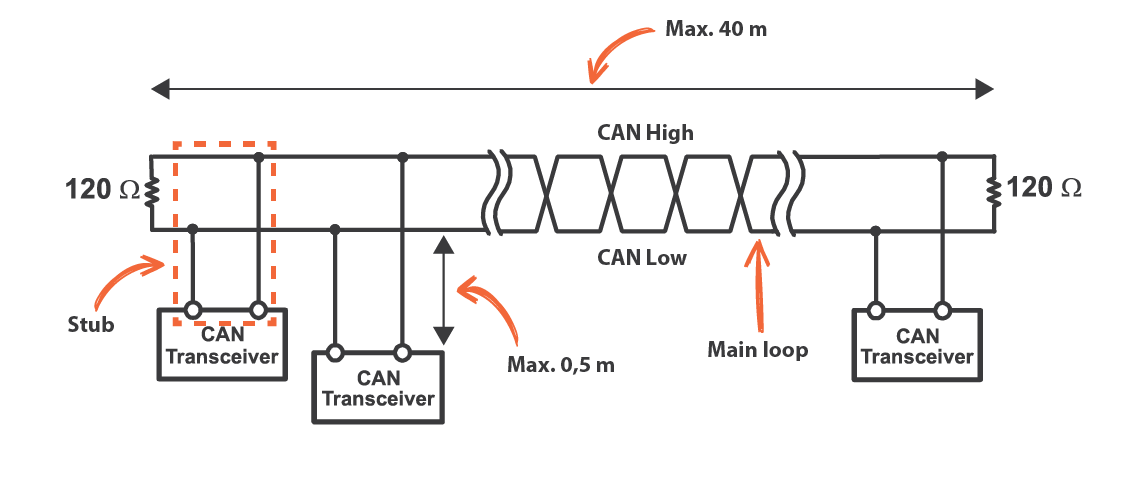 35
CAN packet format
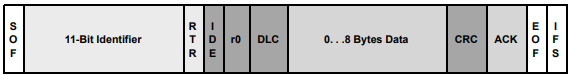 11-bit identifier
Check bits as they are sent to see if you win arbitration
Up to 8 bytes (64 bits) of data
Very small messages!
CRC for checking
Acknowledgement
Like I2C, let the line float and see if another device responds
If not, explicitly retransmit!
36
CAN message types
Data frame
Transmission of data for a certain identifier

Remote frame
Requests data transmission of a certain identifier

Error frame
Transmitted when an error is detected with the previous message

Overload frame
Transmitted by a node that is too busy to respond right now
37
CAN reliability design – detecting errors
Check for errors everywhere and appropriately handle
Bit error
If the value found on the bus differs from the one sent
Stuff error
If 6 consecutive bits of the same type are found
CRC error
If CRC does not match
Form error
Format field has unexpected values
Acknowledgement error
No ACK received

Devices detecting an error broadcast a message signifying it!
Multiple devices sending the same message works without arbitration loss
Previous message is then retransmitted
38
CAN reliability design – handling errors
Each node accepts the possibility that maybe it is the faulty one

Track errors and successes and change device state
Passive: limited error signaling and transmissions
Bus off: does not transmit in any way

Idea is that the CANcontroller hardware canbe faulty but still detectit in some cases
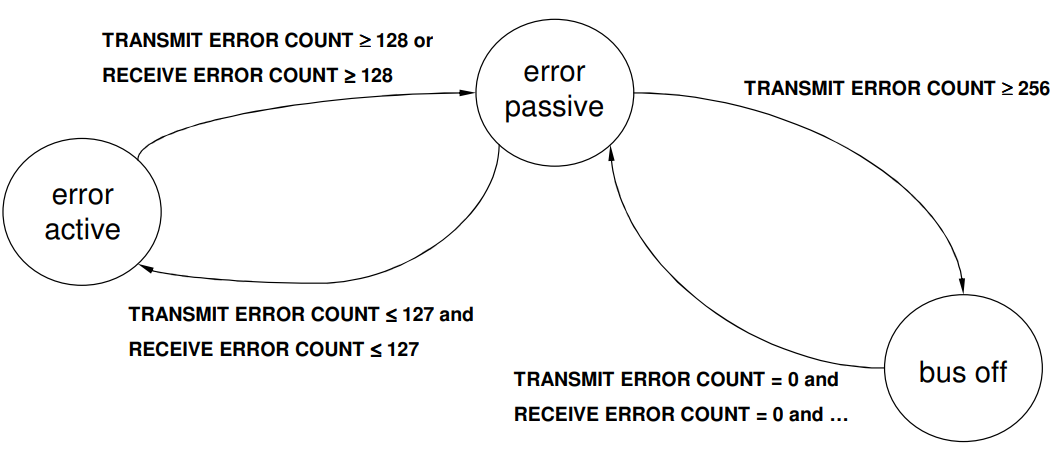 39
CAN summary
Designed for reliable vehicular communication
Multi-master bus with serial communication

Pros
Highly reliable
Extensible to many devices
Cons
Special-purpose design. Whole system has to agree on identifiers
Relatively slower throughput
40
Break + Open Question
Why is CAN a good choice for vehicles (historically)?




What problems is CAN facing today?
41
Break + Open Question
Why is CAN a good choice for vehicles (historically)?

High reliability
A few low-data-rate sensors scattered throughout the car

What problems is CAN facing today?

Camera data doesn’t fit in 8-byte packets…
42
Outline
USB

CAN

Bit-banging
1-wire
Neopixel LED strips

Video Protocols
VGA
HDMI
43
Controlling a protocol without a peripheral
If your microcontroller doesn’t have a hardware peripheral to control a certain protocol, you could still emulate it
Known as bit-banging

Example: use GPIO to create a UART
Set high/low values with certain timings to make start, data, and stop bits
Probably based on an interrupt if microcontroller is fast enough
Or maybe is hard-coded with delays

For reading the UART, instead read bits from the bus at a given rate
Expect start/stop bits, but ignore them
44
Two bit-banging examples
1-Wire Protocol

Neopixel LED strip
45
1-Wire Protocol
Similar to I2C, but without a clock line
Devices can optionally power themselves off the data line
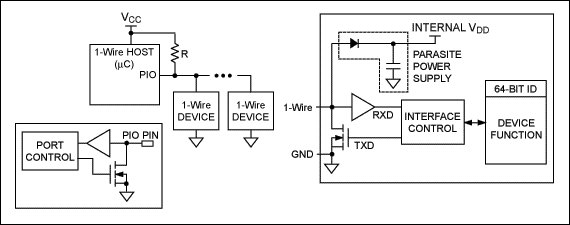 46
1-wire read operations
Controller drives line low, then releases samples 15 μs later
Falling edge wakes up peripheral devices
Peripheral device either drives low for a 0 or also releases for a 1
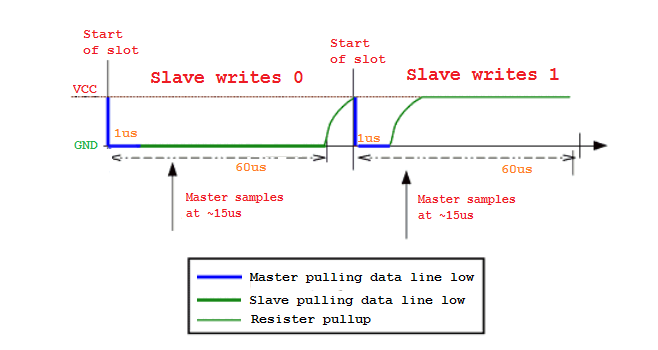 Peripheral writes 0
Peripheral writes 1
Controller samples at ~15 μs
Controller samples at ~15 μs
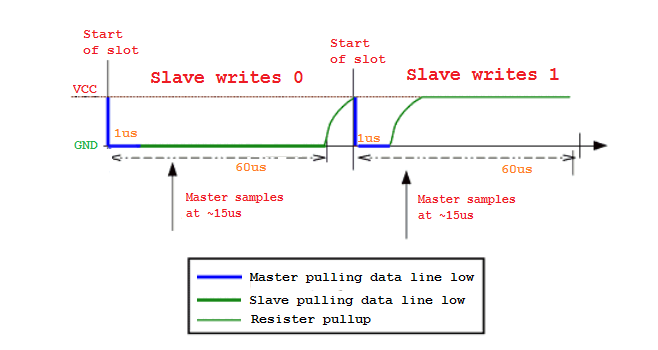 Controller pulling data line low
Peripheral pulling data line low
Resistor pullup
47
Controlling 1-wire with a UART
1-wire is not supported by most microcontrollers
Instead, it must be emulated either with GPIO or with another protocol

Example: UART plus an external transistor can emulate 1-wire
Run UART way faster than 1-wire: each UART byte is one 1-wire bit
Connect TX to a transistor which can connect to Ground or disconnect
Connect RX to the data line

To read, write data 0xFF
Start bit pulls line low to trigger peripheral device
8 data bits do not affect data line (disconnected)
RX line will match 0xFF for reading a 1, or will be anything else for a 0
48
Two bit-banging examples
1-Wire Protocol

Neopixel LED strip
49
Neopixel LED strips
LEDs on a long strip connected in series
Often capable of RGB control

Custom protocol for driving them
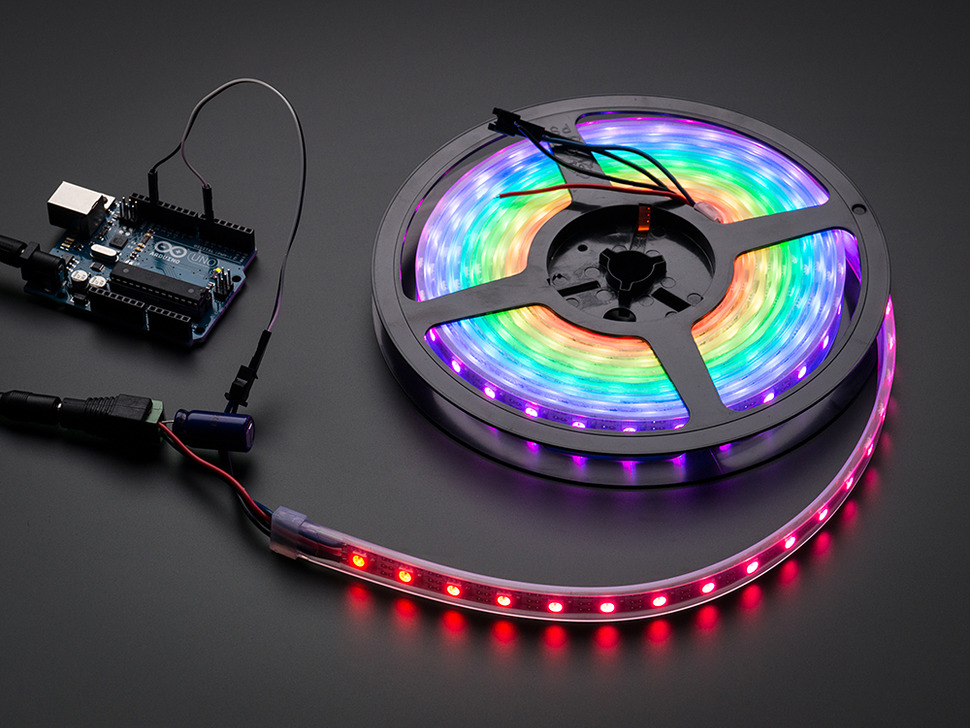 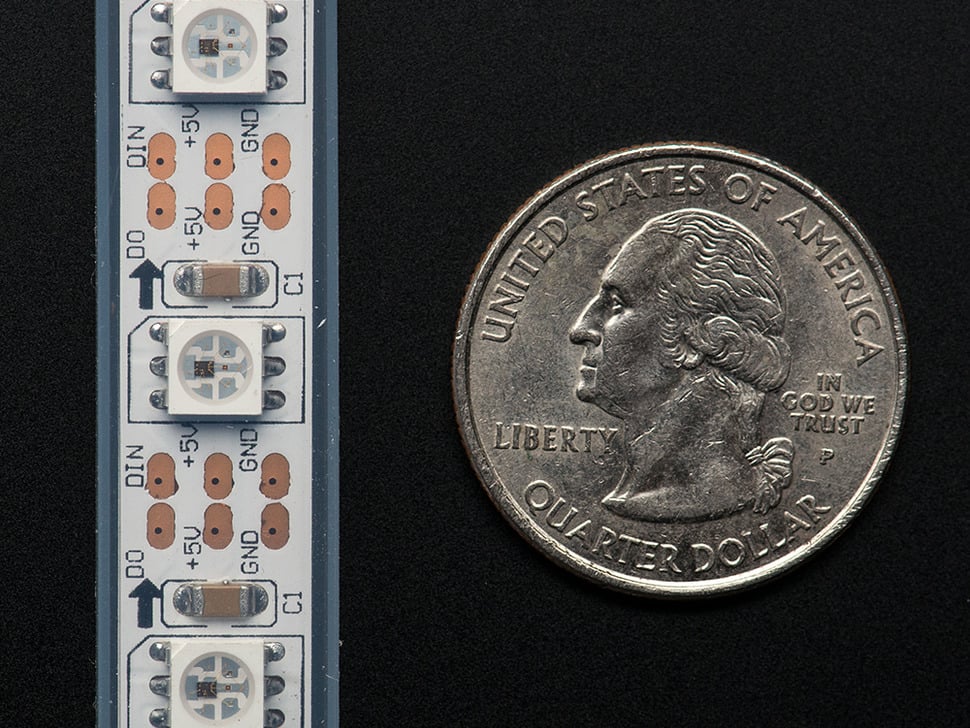 50
Neopixel protocol
32 bits for each LED
After the first LED gets its data, all the next bits are forwarded down the chain
Each bit is represented by an amount of time high and low
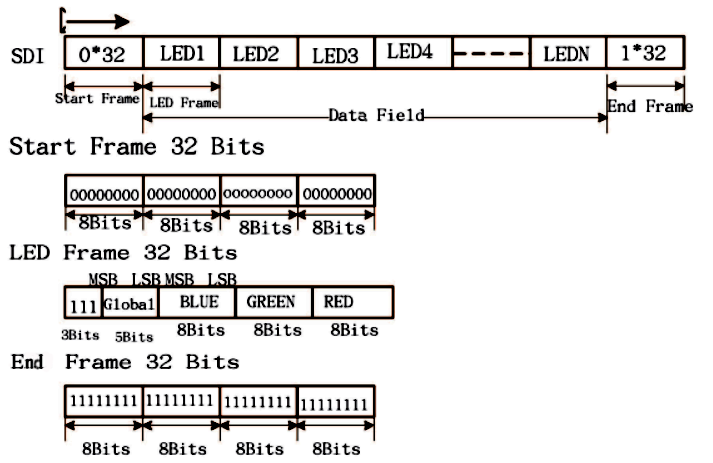 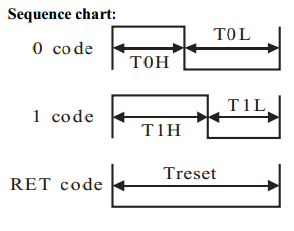 51
Emulating Neopixel protocol with SPI
Idea: configure SPI speed so N bits line up with the period of the bit
For example, 8 bits per period

To send a 0 bit: 0xE0 (0b11100000)
To send a 1 bit: 0xF8 (0b11111000)

From the Neopixel perspective, that data is just the square wave it wanted
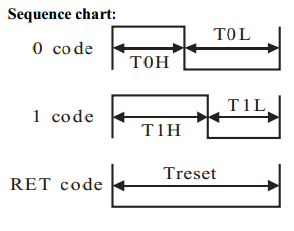 Warning: I don’t promise the actual numbers here are correct. Just the overall idea. Recalculate the numbers yourself based on timing requirements
52
Emulating Neopixel protocol with PWM
Idea: these are just differing duty-cycle square waves i.e., PWM
Set PWM period to equal the period for sending a bit
Needs to be a left-aligned PWM signal

To send a 0 bit: 30% duty cycle
To send a 1 bit: 70% duty cycle

Driver translates colors into a byte array, then bits in the array into duty cycles,then just plays the duty cycles
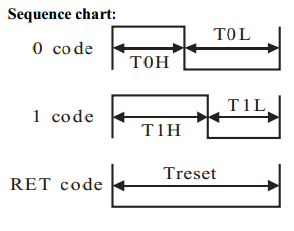 Warning: I don’t promise the actual numbers here are correct. Just the overall idea. Recalculate the numbers yourself based on timing requirements
53
Details on NeoPixels
Datasheets:
https://cdn-shop.adafruit.com/product-files/2757/p2757_SK6812RGBW_REV01.pdf
https://cdn-shop.adafruit.com/datasheets/WS2812B.pdf

Good writeups on using NeoPixels:
https://github.com/japaric/ws2812b/blob/master/firmware/README.md
https://wp.josh.com/2014/05/13/ws2812-neopixels-are-not-so-finicky-once-you-get-to-know-them/
54
Outline
USB

CAN

Bit-banging
1-wire
Neopixel LED strips

Video Protocols
VGA
HDMI
55
Controlling video output
Not very common for embedded systems
Either directly connected to a screen over SPI/I2C, or not at all

Very common for traditional computing though
And while we’re talking about protocols, let’s look at them!

Reminder: memory is a huge embedded systems concern here
640 x 480 pixels @ 18-bit color = 675 kB
nRF52833 RAM: 128 kB, Flash: 512 kB
56
VGA connector
All data goes to the display

Horizontal and Vertical sync lines
Timing control
Horizontal: when each row restarts
Vertical: when the entire screen restarts

Red/Green/Blue lines
Analog voltage for intensity: 0-0.7 volts

Ground pins
To connect ground between devices
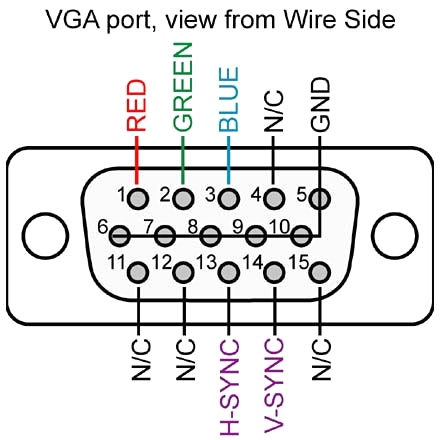 57
Old-school VGA display design
Screen lights up when hit with electrons
Separate Red, Green, and Blue activation areas

System directs electrons at each pixel of the screen on a loop
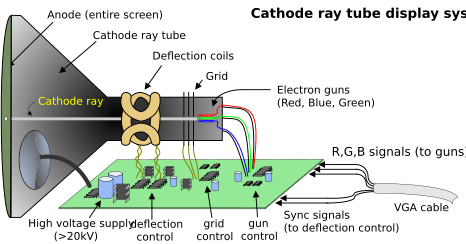 58
Example display: 640x480 at 60 Hz
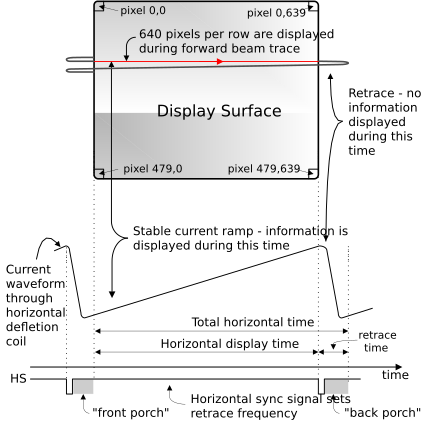 Send each pixel in a row at20 MHz (40 ns per pixel)
25 μs for the entire 640 pixel row 

6.35 μs pause before next row

After all 480 rows, 1.43 ms pause before next frame

High resolution devices would have to go faster
Possibly MUCH faster
https://digilent.com/reference/learn/programmable-logic/tutorials/vga-display-congroller/start
59
More modern VGA devices
Protocol doesn’t really make any sense for a digital device
But it already existed and was very popular
So LCD monitors implemented it too

ADC reads in analog voltages for Red, Green, and Blue into a memory

Data from the memory is displayed on the screen
60
VGA Extension - Display Data Channel (DDC)
Uses extra wires in the VGA connector
Originally “4-bit monitor ID”, but rarely used in practice
Instead uses two as I2C data and clock lines

Monitor is always a peripheral device at address 0x50

Provides a “Extended Display Identification Data” payload
128-256 bytes of data
“Descriptor” for the display, like USB descriptors
Identifies manufacturer, resolution(s), refresh rate(s), timing requirements
61
HDMI
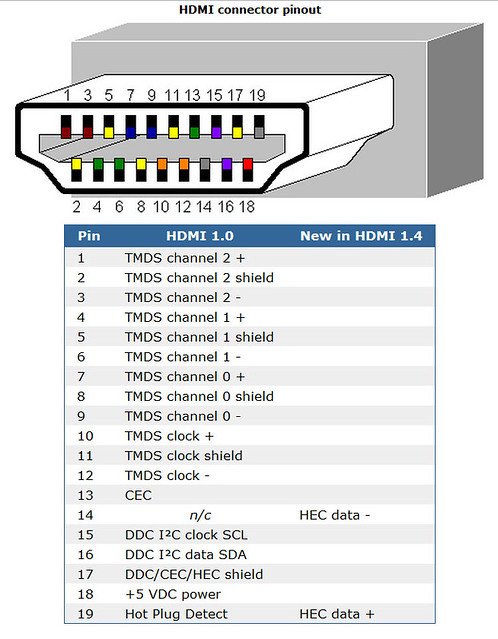 Clock plus three data “channels”
Transition-Minimized Differential Signaling (TMDS)
Similar to USB with twisted pair wiring
Send data packets to display

I2C data and clock for Display Data Channel (DDC)
Adapted from VGA

Consumer Electronics Control (CEC) enables control of devices
Similar to the 1-wire protocol
62
Outline
USB

CAN

Bit-banging
1-wire
Neopixel LED strips

Video Protocols
VGA
HDMI
63